Exaggeration of Emotional Responses in Online CommunicationAvner Caspi , Shir Etgar
‘Çevrimiçi İletişimde Duygusal Tepkilerin Abartılması’
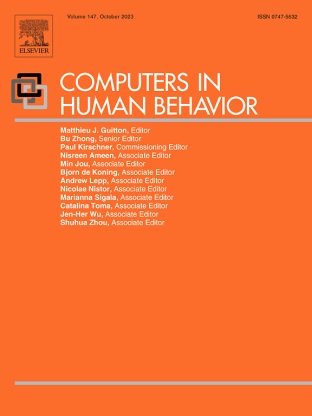 Bu çalışma ‘Computers in Human Behavior’ dergisinde yayınlanmıştır.
Kendimizi nasıl ifade ederiz?
İnsanlar içsel durumlarını başkalarına iletmek için duygusal ifadeler kullanırlar.
Uygun duygusal ifadeler kullanarak
İletişim kurduğumuz kişinin anlattıklarını onaylayabiliriz.
Kişinin deneyimlerine güven duymasını sağlayabiliriz.
Kurulan karşılıklı bağı güçlendirebiliriz.

Duygusal ifadelerin uygunluğu ve kabul edilebilirliği ‘görgü kuralları’ olarak bilinmektedir. 

Bu kurallar kimin hangi duyguyu hangi durumda gösterebileceğine dair kültürel anlaşmayı yansıtmaktadır. 

Sosyal normları ihlal eden bir duygusal ifade olumsuz yanıtlarla karşı karşıya kalabilir.
ÇALIŞMANIN AMACI:
Çeşitli çevrimiçi ortamlarda ve çeşitli yönlendirmelerle ilişkili olarak iletişim normlarındaki farklılıkları incelemektir. 
Bu makaledeki çalışmalar, SNA'lar üzerindeki etkileşimlerin çoğu olumlu olduğundan, duruma uygun pozitif abartmayı araştırmak üzere tasarlanmıştır.
SNA: Sosyal ağ uygulamaları

Bu araştırma duygusal abartmayı ve bunun altında yatan mekanizmaları araştırmaktadır.

Abartılı tepkilerin ne zaman ve neden normları ihlal ettiğini araştırmaktadır.
ÇALIŞMANIN İŞLEYİŞİ
2 farklı çalışma grubu kullanılmıştır.
Çalışma1 N=197
Çalışma2 N=875
%83 kadın, 
yaş aralığı 19-84
ortalama yaş = 29,4
%68 kadın 
Yaş aralığı 17-64
Ortalama yaş =30
Facebook, Whatsapp, Instagram ve e-posta olmak üzere 4 çevrimiçi platform
kullanılmıştır.
Bu yüzden katılımcıların çalışmada test edilen platformlardan en az birini
(Facebook, WhatsApp, e-posta veya Instagram) kullanmış olması gerekmektedir.
.
ÇALIŞMA 1:SNA’da Abartı-Yanıtlar ne zaman abartılır?
Çalışma 1'in temel amacı farklı platformlarda abartılı duygusal tepkilerin düzeyini incelemek. 
Çalışma 1 , sosyal ağ uygulamalarındaki abartılı yanıtların tanımlanmasındaki boşlukları doldurmak ve derinlemesine bir tanım yapabilmek için abartma seviyesini etkileyebilecek faktörleri işin içine katmıştır. 

Bu faktörler  içerik formatı ve gizlilik( mahremiyet) düzeyleridir.

Çevrimiçi ortamlar farklı iletişim kanallarına olanak sağlar. Bu olanaklar farklı iletişim normlarını beraberinde getirir.
Çalışmada, katılımcılara dört çevrimiçi platforma resim, metin, video gibi  farklı formatlarda yüklenen içeriğe yanıt verirken kendilerinin ve tanıdık bir kişinin abartma düzeyinin sorulduğu bir tasarım kullandı. Aynı zamanda özel ve grup  konuşmaları yapılması sağlandı.
Tablo 1 . Platform başına okuma ve yanıt verme sıklıkları (%).
Görüldüğü gibi katılımcılar WhatsApp, Facebook ve e-posta mesajlarını çok sık okuyor, Instagram'daki gönderileri ise çok sık kontrol etme eğiliminde değiller. WhatsApp'ta katılımcılar çok duyarlı ve diğer platformlarda ise yanıt oranlarının nispeten düşük olduğu sonucuna varıldı.
Tablo 2. Platform, yanıt veren, içerik biçimi ve gizlilik düzeyi başına rapor edilen abartma düzeylerinin ortalaması
Çoklu karşılaştırmalar için Bonferroni ayarlamasıyla post-hoc testi yapılmıştır. Bu testin ortaya koyduğu sonuçlar: 

-Katılımcılar Facebook'ta e-postaya göre daha fazla abartı ve WhatsApp'ta e-postaya göre daha fazla abartı bildirdiler.

-Kendi-öteki önyargısının öngördüğü gibi katılımcıların kendilerini başkalarına göre daha az abartı gösterdiği bildirilmiştir.

- Katılımcıların  resimlere oranla metne daha az abartı gösterdikleri bildirilmiştir. 

- Katılımcıların herkese açık bir içeriğe örneğin gruptaki bir mesaja yanıt vermesine kıyasla daha özel bir bir durumda örneğin  bir arkadaşının mesajına yanıt vermesine  daha fazla abartı gösterdikleri bildirilmiştir.
[Speaker Notes: Ortamdaki yabancı insanların varlığı duyguları abartma eğilimini azaltmaktadır. Şuan benim sizin karşınızda sunum yapmam gibi]
Platform etkisi- İçerik formatı
Abartma seviyesi
WhatsApp, Facebook ve özellikle Instagramda  resme verilen yanıtlarda videoya göre abartının önemli ölçüde daha yüksek olduğu rapor edilmiştir. 
 E-mailde en az abartılı yanıt metne verildi ve bu, resme ve videoya verilen yanıttan önemli ölçüde daha düşüktü. E-postada resim ve video arasında hiçbir fark bulunamadı.
[Speaker Notes: Platform:bağımsız değişken]
Platform etkisi- Algılanan gizlilik düzeyi
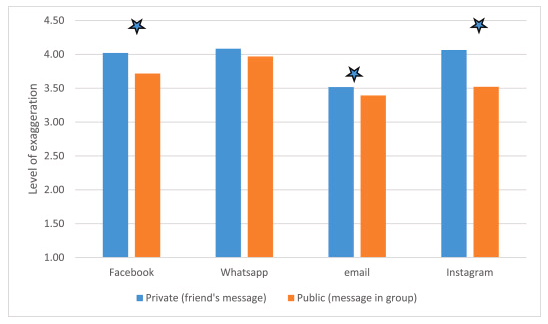 Facebook’ta katılımcıların bir arkadaşının mesajına yanıt verirken,  grupta yayınlanan bir mesaja yanıt verdiğinden daha fazla abartı  gösterdiği ortaya çıktı.
Instagram’da ise katılımcıların  şahsen tanıdığı bir kişinin gönderisine verdiği yanıtta ; herkese açık bir kişinin, ünlünün ya da kurumun gönderisine verdiği yanıttan daha fazla abartı gösterdiği ortaya çıkmıştır. 
Yabancılardan oluşan bir platformun varlığı duyguları abartma eğilimini azaltmaktadır.
[Speaker Notes: Wp ve facebookta hedef kitleyi daha iyi tanımaktan kaynaklanabilir.]
TARTIŞMA:
Platformlar arasında, her platform için geliştirilen farklı iletişim normlarını yansıtabilecek küçük ama önemli farklılıklar bulunmuştur.
En yüksek abartı düzeyinin WhatsApp ve Facebook'ta, en düşük düzeyin ise ise e-postada olduğu bildirildi. 

Peki neden böyle bir sonuç elde edildiğini düşünecek olursak 
Facebook ve WhatsApp'ın grup modu, Instagram ve e-postadan daha sosyal odaklıdır çünkü grup iletişimini teşvik etmek için tasarlanmıştır. İnsanlar bu platformlarda abartılı duygusal ifadeye ilişkin daha yaygın normlar geliştirmişlerdir.
Bu platformlarda arkadaşın mesajına aşırı tepki vermenin normatif olduğunu ve bunun iletişim filtrelerine rağmen duyguları aktarma isteğinden kaynaklandığı düşünülmüştür.
Duygusal katılım varsayımı, kullanıcıların daha ilgi çekici içeriğe daha fazla abartılı tepkiler verdiğini öne sürüyor. Veriler bu varsayılan modeli ortaya çıkarmadı. 
Resimler metinlere göre biraz daha abartılı tepkilere yol açsa da, videolar resimlere göre daha az abartılı duygusal tepkilere yol açtı.


Peki katılımcılar neden resimlere videolardan daha fazla abartılı duygusal tepki veriyorlar? 

Bir resmi izlemek, video izlemekten daha az zaman ve bilişsel kaynak tüketir ve dolayısıyla video mesajları daha fazla zihinsel çaba gerektirebilir ve daha fazla kişisel katılım gerektirebilir.
SONUÇ:
Çalışma 1 platformların algılanan duygusal abartı açısından farklılık gösterdiğini göstermektedir. Bu etki her platformda geçerli olan farklı normlara bağlanmıştır.

Çalışma 1, abartmanın birçok çevrimiçi platformda norm olabileceği, ancak bu etkinin köklerinin hala bilinmediği sonucuna varılmıştır.
ÇALIŞMA 2: SNA'da Abartıyı Yargılamak – Abartma Hissinin Altında           Yatan Üç Referans Noktasının Testi
Duygusal bir ifadenin abartılı olup olmadığına nasıl karar veririz? 
Diğer sosyal yargılara benzer şekilde, abartma kararı da büyük olasılıkla sosyal karşılaştırma süreçlerine dayanmaktadır.

Çalışma 2’nin amacı: insanların bir tepkinin abartılı mı yoksa uygun mu olduğunu belirlemek için karşılaştırdıkları referans noktaları incelemektir.

Duygusal ifadelere ilişkin yargılamaların üç ana referans noktasına dayandığı önerilmektedir. 
  1- Benlik 
  2- Başka bir kişi ve 
  3- Sosyal normlar                                   
Hangi referans noktasının ağırlıklı olarak seçildiği araştırılmıştır.
Deney üç bölümden oluşmaktadır.

İlk bölümde: 
Katılımcılara üç dağ resmi sunuldu ve  resimlerin  altına gönderilen yanıtı değerlendirmeleri istendi.  
İki resme mütevazı olumlu duygusal bir tepki eşlik ederken birine abartılı bir olumlu duygusal tepki eşlik etmekteydi. 

İkinci bölümde: 
Katılımcılar çevrimiçi ağların farklı özelliklerini (örneğin paylaşma sembolü, yazı tipi türleri) çift olarak gördüler ve daha çok beğendikleri alternatifi seçmeleri istendi.
Üçüncü bölümde: 
Katılımcılara biri ilk bölümde sunulan  ve diğeri daha önce görmedikleri yeni bir resim olmak üzere iki resim sunuldu. Katılımcılardan resmin altındaki yanıtın (a) kendi varsayılan yanıtlarına ( kendine referans noktası) göre abartılı olup olmadığına karar vermeleri istendi
SONUÇ:
Bir referans noktası olarak kendine ve normlara güvenmek anlamlı bir sonuç olarak bulunmuştur.  Fakat diğer referans noktası ve platform arasında anlamlı bir etkileşim bulunamamıştır.
 
Abartılı duygusal tepki kararının iki kaynağa dayandığı gösterilmiştir.

Bir yanıtın abartılı olup olmadığını belirlemek için insanlar, gönderecekleri yanıtlarla kendi yanıtlarını ve aynı zamanda her platformda ortak olan yanıtlarla karşılaştırmaktadır.
Çalışma 2'nin iki önemli bulgusu vardır. 

 1 Katılımcıların tüm platformlarda kendilerine aynı derecede güvendikleri ve yerleşik iletişim normlarını da dikkate aldıkları gösterilmiştir.

2 Diğer platformlardaki normlara göre e-postadaki yanıtların iletişim normlarına göre daha abartılı olarak değerlendirildiği bulunmuştur.
Neden?
Ortamdaki iletişimin çoğu grup içinde değil şahsen yapıldığından ve grup iletişimi öncelikle işle ilgili olduğundan, duygusal iletişimin abartılmasının e-postada bir konuşma normu haline gelmediği söylenebilir.
Özetle, çevrimiçi iletişimde abartılı tepkiler yaygındır ve çeşitli platformların kullanıcıları tarafından norm olarak kabul edilmektedir. 
Bu tür iletişim normları çevrimdışı iletişimi de etkileyebilir, günlük konuşmada kabul edilen uygun duygusal ifadeleri  ve konuşma normlarını değiştirebilir. 
Bu tür süreçler meydana geldiğinde iletişimde farklılıklara tanık olabiliriz, dolayısıyla çevrimiçi konuşmalar “çevrimiçi dili” öğrenmeyi ve ona uyum sağlamayı gerektirecektir. 
Bu tür iletişim uygulamalarının yakınlaşması, insanların sürekli olarak duygularını abarttığı ve gerçek duygularından koptuğu bir toplum geliştirebilir.

Biz Ne Yapabiliriz?
Çevrimiçi iletişimde abartı düzeyinin farkında olabilir ve  abartılı duygusal ifadeyi artıran kısır döngüyü durdurmaya yardımcı olabiliriz.
Aşağıdakilerden hangisi çevrimiçi iletişimde abartılı duyguların artmasının olumsuz sonuçlarındandır?
A) İnsanların daha samimi iletişim kurabilmesini sağlar.
B) İnsanların sürekli olarak duygularını abarttığı ve gerçek duygularından koptuğu bir toplum geliştirebilir.
C) İnsanların birbirini anlamasını kolaylaştırır.
D) İnsanların empati kurma yeteneklerini arttırabilir.
E) İnsanların daha az iletişim kurmalarına sebep olur.



CEVAP:B
Uygun duygusal ifadeler kullanarak aşağıdakilerden hangisini yapmış olmayız?
A-İletişim kurduğumuz kişinin anlattıklarını onaylayabiliriz.B- Karşıdaki kişinin deneyimlerine güven duymasını sağlayabiliriz.C- Kurulan karşılıklı bağı güçlendirebiliriz.
D- İletişim kurduğumuz kişinin kendini kötü hissetmesini sağlayabiliriz.
E- İletişim kurduğumuz kişinin anlattıklarına karşı empati kurabiliriz.

CEVAP:D
Aşağıdakilerden hangisi duygusal ifadelere ilişkin yargılamaların üç ana referans noktasından biri değildir?
1-Benlik 
  2- Başka bir kişi  
  3- Sosyal normlar                                   
  4- Kitaplar 

A- 1 ve 2
B- yalnız 2
C- yalnız 4
D- 1 ve 4 
E- 1,2,3 ve 4
 
CEVAP:C
KAYNAKÇA
Caspi, A., & Etgar, S. (2023). Exaggeration of emotional responses in online communication. Computers in Human Behavior, 146, 107818.
(https://www.sciencedirect.com/science/article/pii/S0747563223001693)